Urogenital Tract / 3rd yearGonorrhoea
Dr Hamed Al-Zoubi
Prof. / Department of Microbiology
Medicine / Mu’tah University
قال الله عزوجل :  “وَلاَ تَقْرَبُواْ الزِّنَى إِنَّهُ كَانَ فَاحِشَةً وَسَاء سَبِيلاً     [الإسراء:32]
Gonorrhoeae
Caused by Neisseria gonorrhoeae (gonococcus) :

Gram negative diplococcic (kidney beans), oxidase positive non-capsulated

Sensitive to dehydration and cool conditions

Glucose fermenter but not maltose or lactose

Infects humans only but Not part of the normal flora (infection can be asymptomatic)
Gonorrhoeae
Virulence factors:
Pili and IgA protease
Endotoxin (LOS) and outer membrane protein (OMP)

Immunity: 
IgA, IgG, complement and neutrophils

Repeated infections occur because of antigenic variability in Pili and OMP

Infects mucosal surface such as urethra and vagina, cervix, rectum, pharynx and conjunctiva
Gonorrhoeae
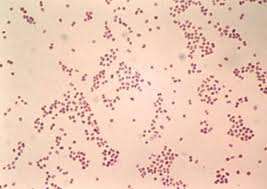 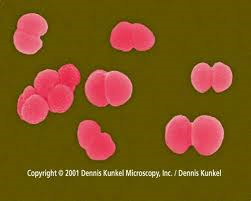 Pathogenesis
1.  Attachment:
Attachment is mediated
by Pili, Opa, and LOS
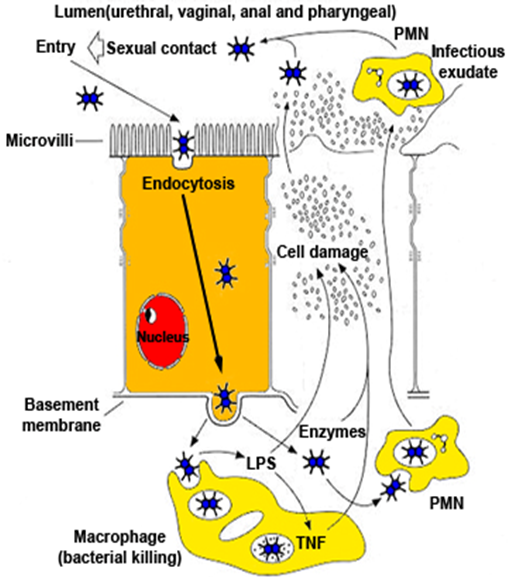 1
2.  Invasion:
Opa & protein 1A mediate the
 gonococci uptake by the epithelial cells
2
3.  Immune response  with local  tissue 
      injury
4.  Spread
Local spread is to epididymis and
fallopian tubes
5.  Dissemination
In a small proportion of infections,
organisms reach the Bloodstream
to produce disseminated Gonococcal 
 infection (DGI).
3
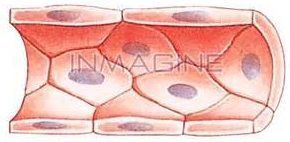 5
Gonorrhoeae
Clinically
Transmitted sexually amongst adults and can be transmitted to newborns during birth (PERINATAL)

95% of men are symptomatic and 40% of women are symptomatic. 
I.P 2-5 days (up to 30 days)

Males: 
Urethritis
Proctitis, epididymitis
Clinical manifestations
1. Genital Infection
   In men:
a- Urethritis 
 Urethra  is the primary infection site
2-7 days incubation period
Symptoms
frequency, urgency, dysuria 
purulent urethral discharge
blood in the semen or urine
Asymptomatic in 10% of cases
Male seeks treatment early preventing serious
     complications, but not soon enough to prevent 
     transmission to other sex partners
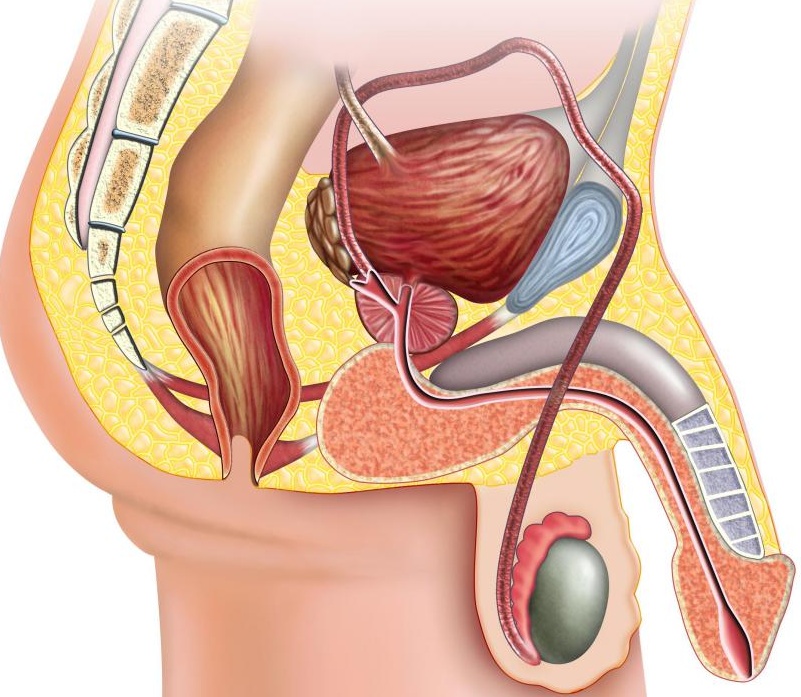 Clinical manifestations
In men:
 b. Epididymitis
Signs and symptoms
abdominal or lower back pain
fever, nausea
testicular pain and swelling
discharge from the urethra
pain on urination, occasionally
    blood in the urine
1. Genital Infection
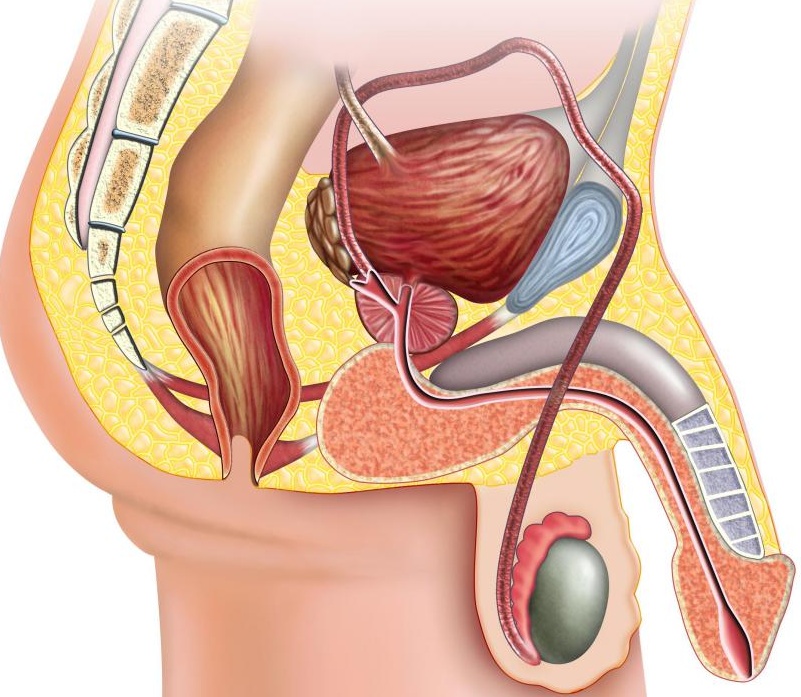 Gonorrhoeae
Females:

1- Endocervical infection is the most common form of uncomplicated gonorrhoea in women.
 Such infections are usually characterized by vaginal discharge and sometimes by dysuria. 
 
The cervical os may be erythematous and friable, with a purulent exudate.
 In women, around half may have symptoms of discharge and dysuria.
Gonorrhoea
Most females seek attention because of their partner's symptoms, or as part of contact tracing or screening of high-risk individuals. 

Local complications include abscesses in Bartholin's and Skene's glands
Clinical manifestations
2- Pelvic Inflammatory Disease  (PID)
Is a term for inflammation of the uterus, fallopian tubes, and/or ovaries
causes severe lower abdominal pain, especially during intercourse.
PID infection itself may be cured but effects of the infection may be permanent (due to scarring inside the reproductive organs, which can later cause serious complications, including chronic pelvic pain, infertility, ectopic pregnancy)
infection can spread to in the peritoneal cavity causing inflammation
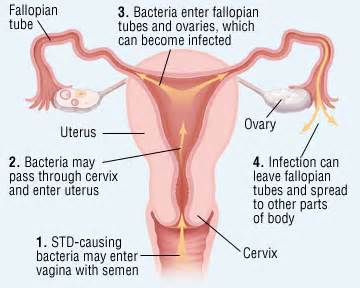 Gonorrhoeae
3- Disseminated infection:

Seen more commonly in women, who may present with painful joints, fever and a few septic skin lesions on their extremities.

Rarely, disseminated gonococcal infection may present as endocarditis or meningitis.
Gonorrhoeae – neonates
Babies born to infected women may suffer ophthalmia neonatorum:

A severe purulent eye discharge with peri-orbital oedema occurs within a few days of birth.

If untreated, ophthalmia leads rapidly to blindness.
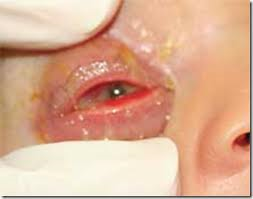 Gonorrhoeae – neonates
It may be prevented in areas of high prevalence by the instillation of 1% aqueous silver nitrate in the eyes of newborn babies. 

Alternatively, topical erythromycin can be used; this has the advantage of being active against chlamydia and less toxic
Diagnosis:
Samples include Exudates, urine, cervical o r throat swabs.
N. gonorrhoeae is intolerant of drying and temperature changes; it readily undergoes autolysis.


Gram stain: gram negative intracellular (within neutrophils) organism  sensitivity 70-95 %
 it should not be used as the sole source for diagnosis when the findings are unexpected or have social (divorce) or legal (rape, child abuse) implications.
Gonorrhoeae
2. Culture:
Thayer-Martin medium or chocolate agar.

The gonococcus is a fastidious microbe, requiring humidity, 5-7% carbon dioxide and complex media for growth.

The combination of oxidase-positive colonies and Gram-negative diplococci provides a presumptive diagnosis.
Gonorrhoeae
3. Serotypes: Pili

4. Auxotypes: Arginine, Uracil and Hypoxanthine requirements for growth 

5. DNA typing

Test for other STD
Gonorrhoeae
Treatment :
 
Treat both sides of the relation and contacts

Strains of N. gonorrhoeae that are completely resistant to penicillins are now common throughout the world, although the prevalence varies from country to country.

These strains possess the gene coding for the TEM-type β-lactamase commonly found in Escherichia coli.
Gonorrhoeae
Ceftriaxone or cefixime are recommended as first-line
therapy, but these drugs are expensive and may not be
affordable in developing countries.

Alternatives to cephalosporins and penicillin include fluoroquinolones (e.g. ciprofloxacin), azithromycin, tetracyclines, co-amoxiclav 

Single-dose therapy appears adequate for uncomplicated cases of acute genital gonorrhoea in men and women.
Gonorrhoeae: treatment summary
Single dose  of Ceftriaxone + Doxycycline or azithromycin  to cover for Chlamydia

In disseminated gonococcal disease and any complicated infection, treatment for 7-10 days at least is necessary.
Gonorrhoeae
Prevention:

No vaccine / non-capsulated + antigenic variability
Sexually transmitted: ABC
Rapid diagnosis 
Use of effective antibiotics
Tracing, examination and treatment of contacts 

Neonates: erythromycin or silver nitrates
The End